Translating Expression & Equations- Notes
Follow along the slides and write down all things in red. These are your notes
We are learning how to change algebra into words:   7x = 7 times x
                                                                  & words into algebra:   Eight plus a number = 8 + n
Important Vocab!!
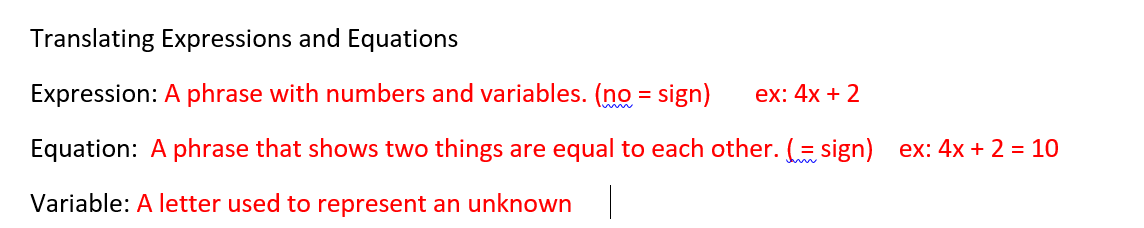 Words that mean addition:
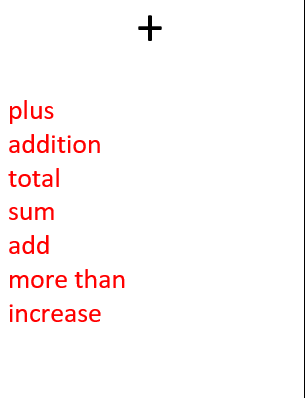 Words that mean subtraction:
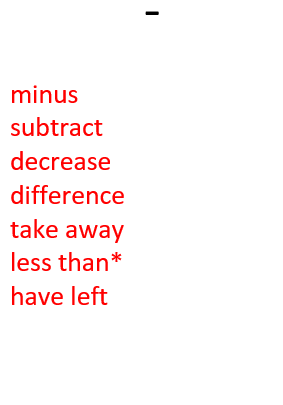 Words that mean multiplication:
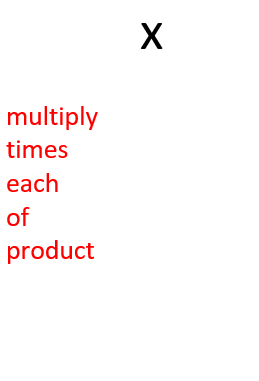 Words that mean division:
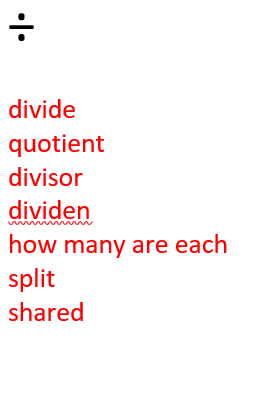 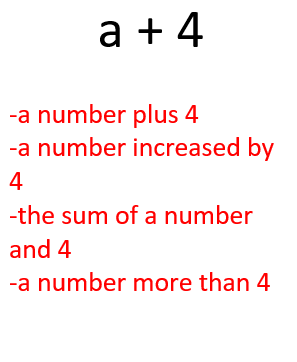 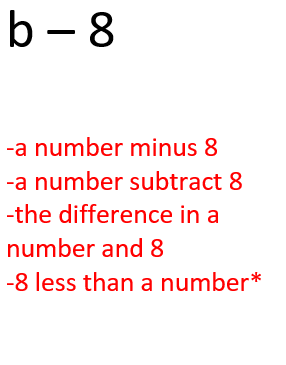 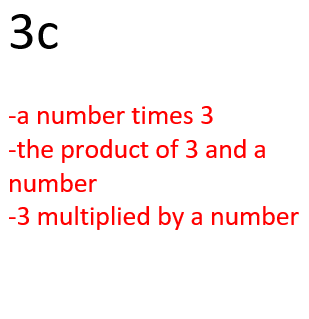 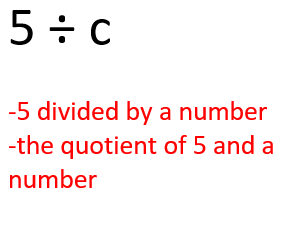 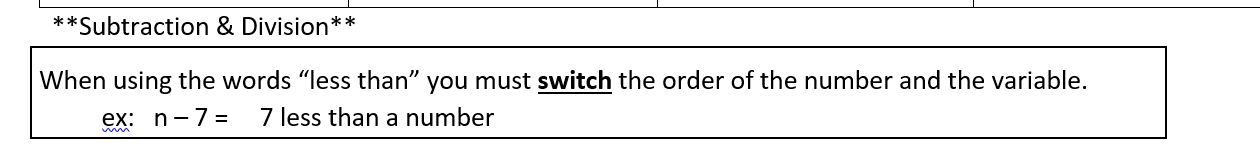 Examples:
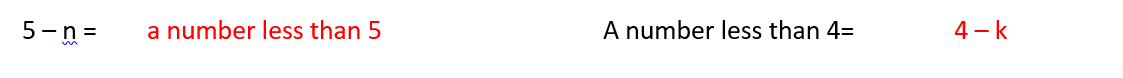 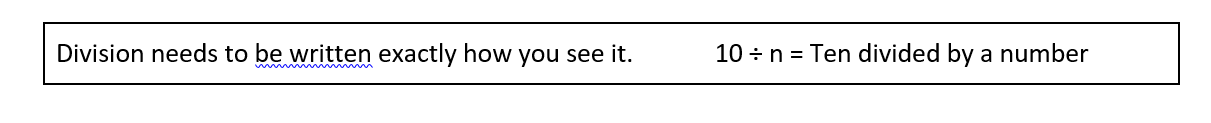 Examples:
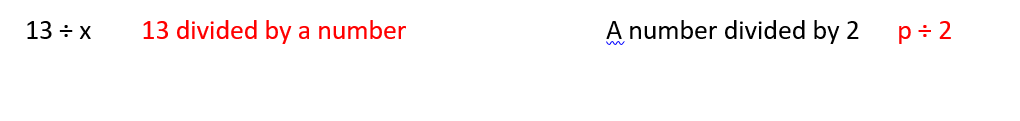 You Try!
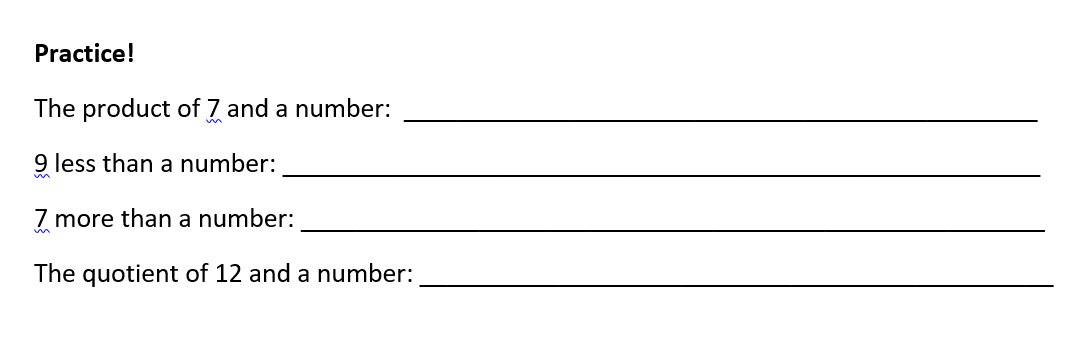 Self Check: How did you do?
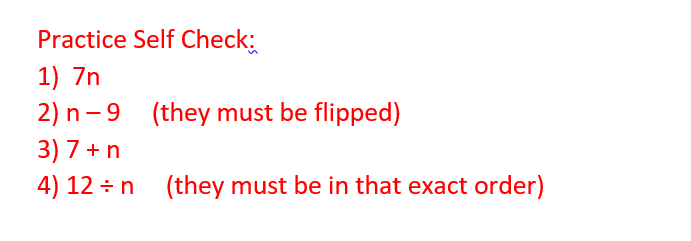 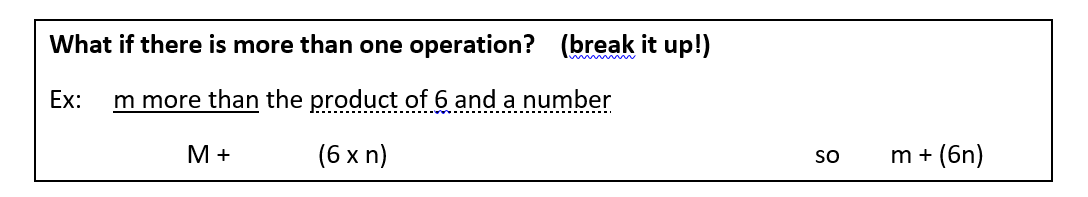 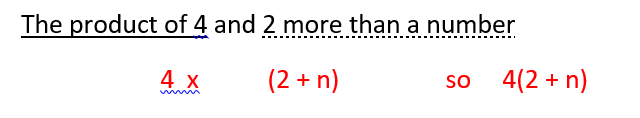 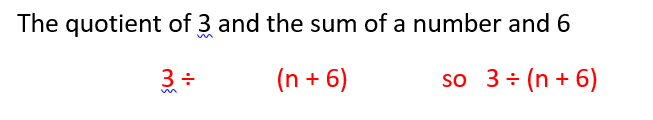 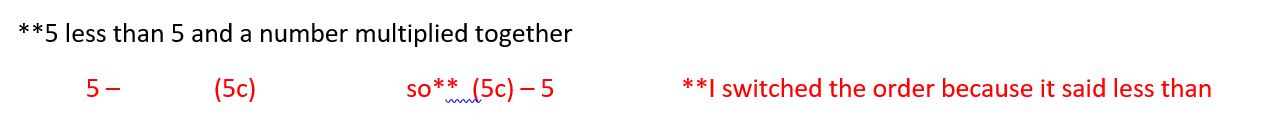 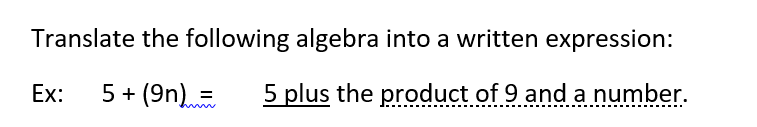 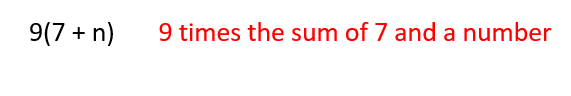 Practice!
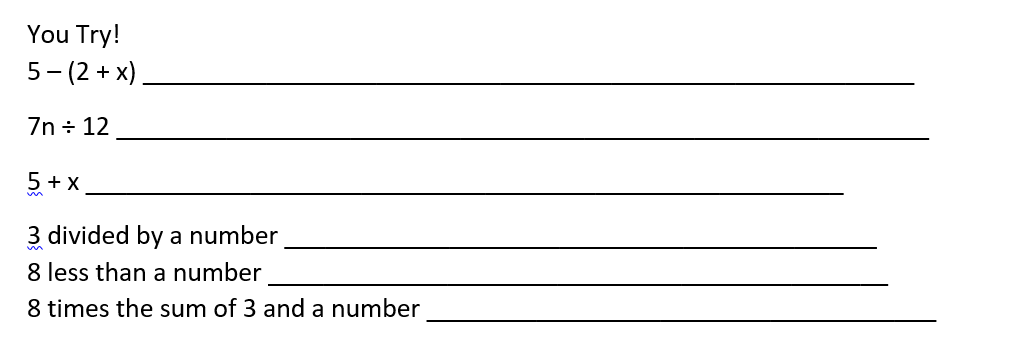 Self Check! How did you do?
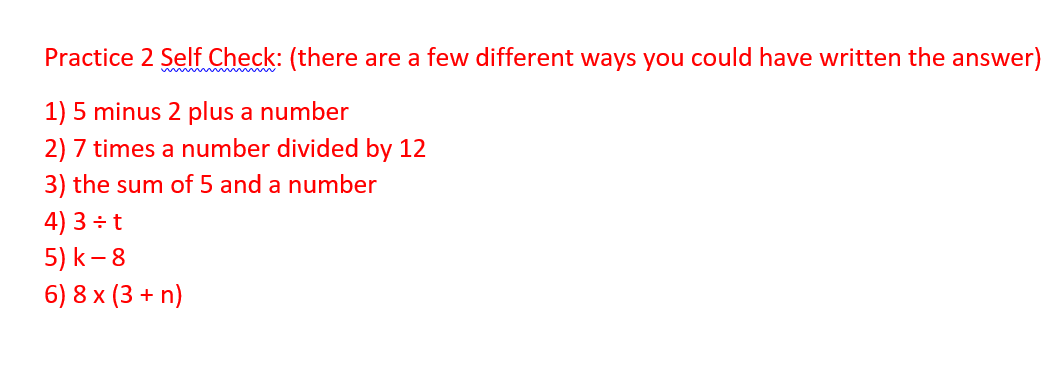